French Gulch & Moose Creek
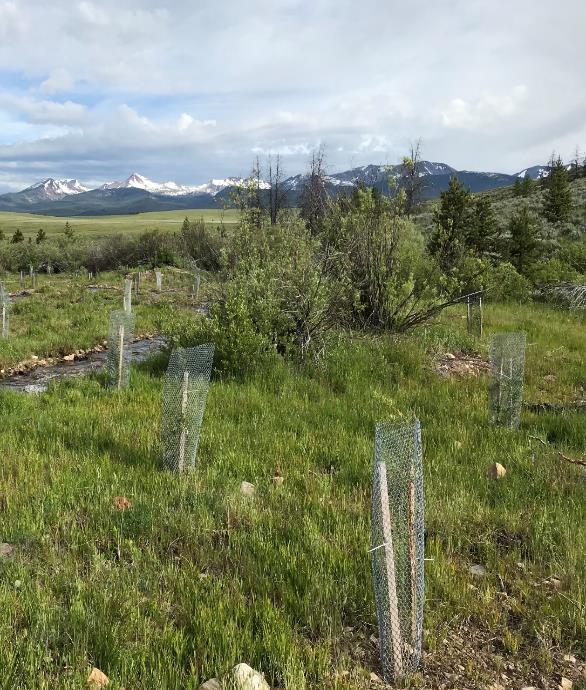 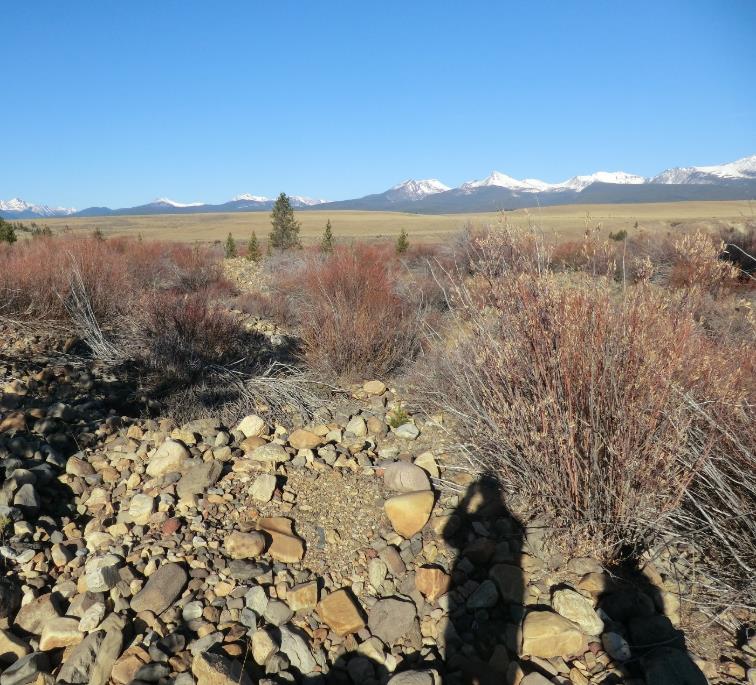 Restoration
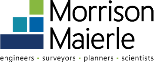 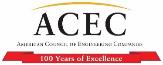 We create solutions that build better communities
[Speaker Notes: Quick intro and background]
Outline
Project Planning
Survey and Design
Construction Process
Monitoring Post Construction
Enhancements
Future Monitoring
Take Home Lessons
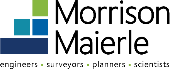 French Gulch & Moose Creek Restoration
[Speaker Notes: Quick outline of presentation topics]
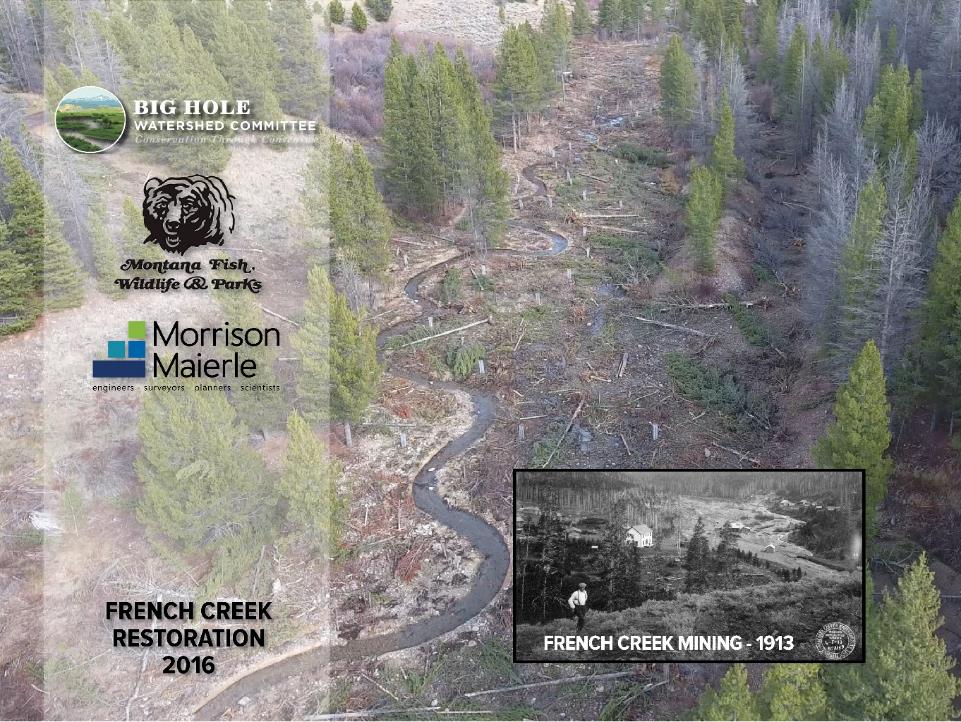 Others:
Montana Civil Contractors
Watershed Consulting
R & S Johnson Construction
Pioneer Technical
Montana Conservation Corps
[Speaker Notes: Project owners, agency, design team, contractors]
Project Location
Anaconda Smelter Impacts
Project Location
[Speaker Notes: Describe location, SW of Butte. Private individual mines from 1800s]
Project Location
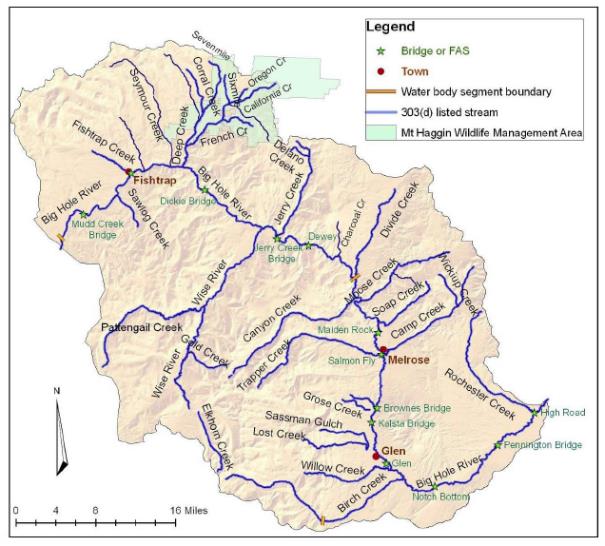 [Speaker Notes: Public lands, watershed restoration]
Project Location
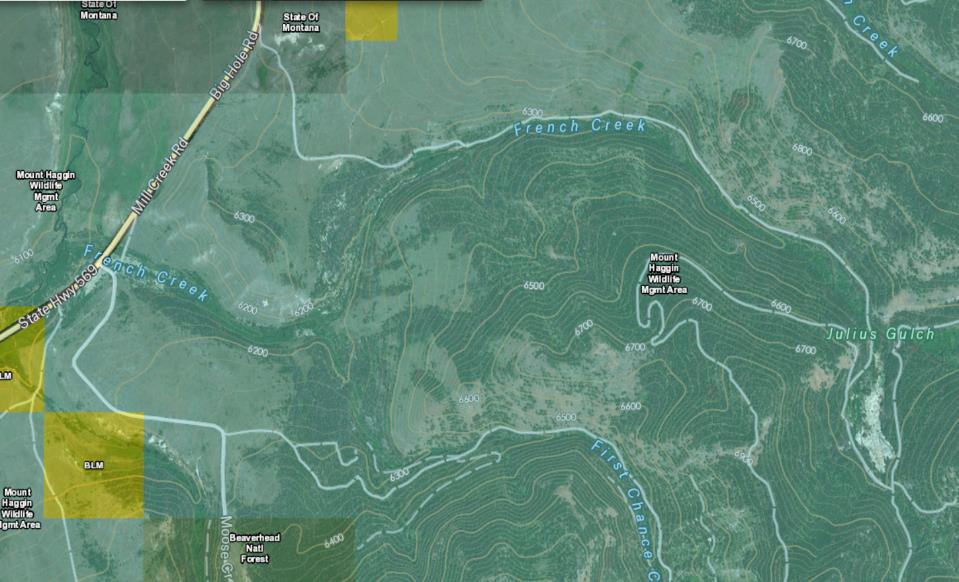 [Speaker Notes: Public lands, watershed restoration]
History of Mining
Upstream project limit
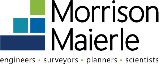 French Gulch & Moose Creek Restoration
[Speaker Notes: Past impacts from dredge mining and Anaconda smelter 1913]
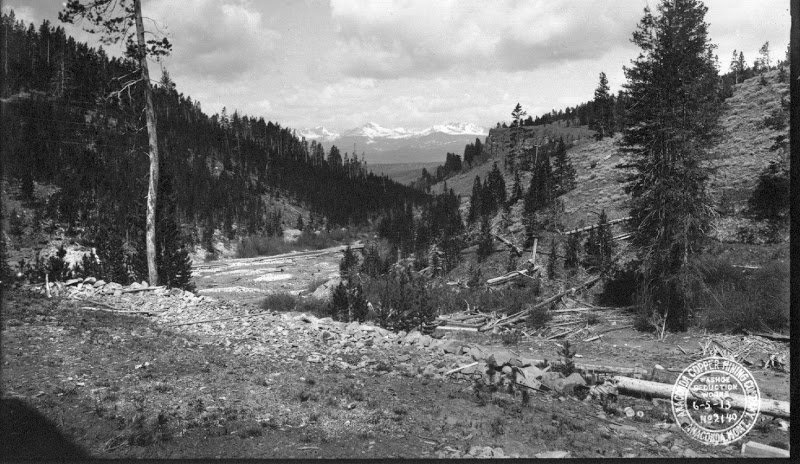 [Speaker Notes: Past impacts from dredge mining and Anaconda smelter 1913]
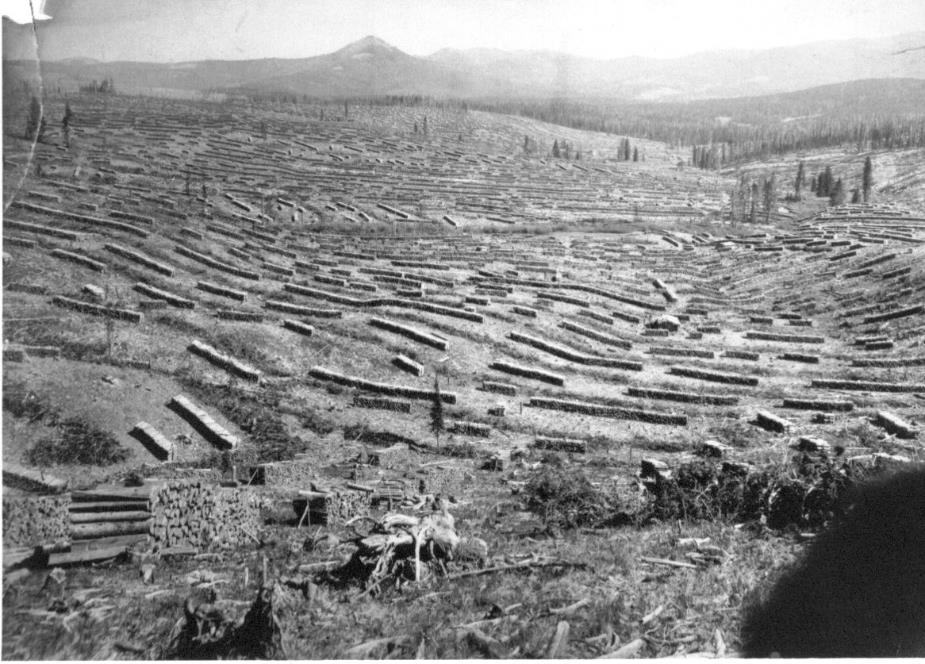 [Speaker Notes: Past impacts from dredge mining and Anaconda smelter 1913]
In 2016
New Hwy 569
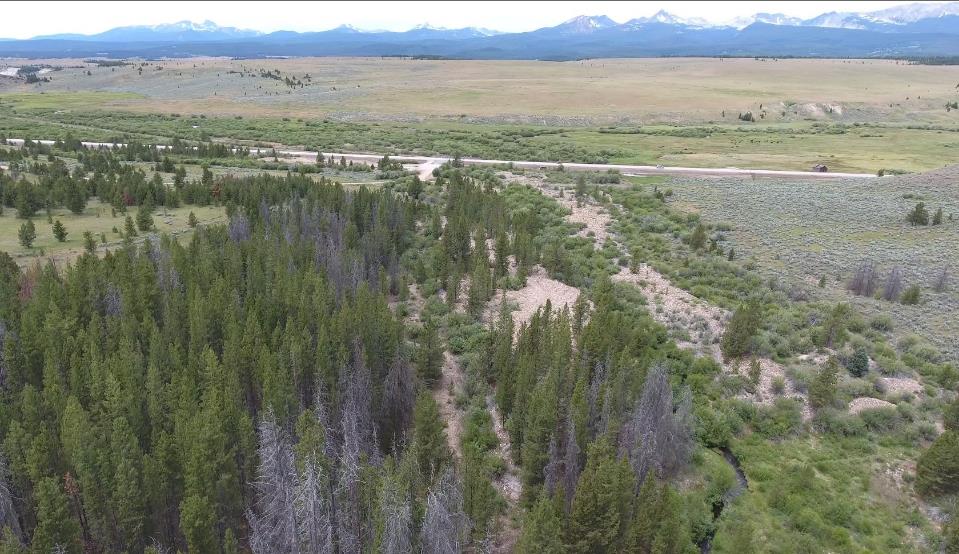 Old French Creek
Dredge Mine Piles
New French Creek
[Speaker Notes: Pre-project site and other work on HWY]
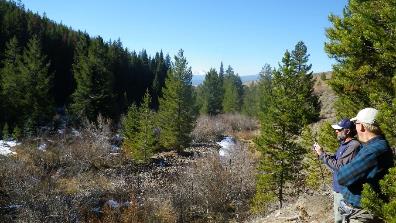 Field Investigations
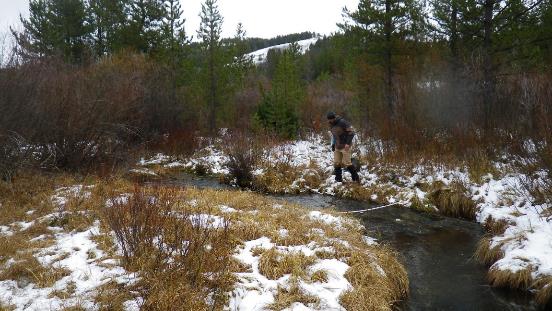 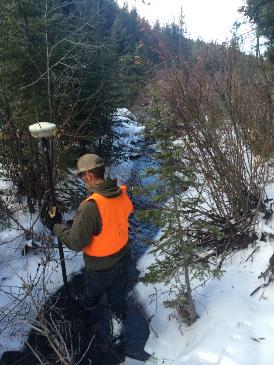 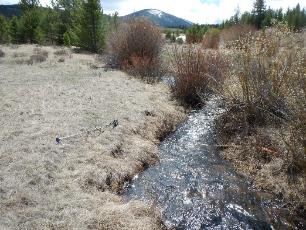 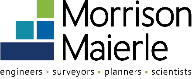 [Speaker Notes: Field work to survey topo, characterize impacts, find functioning sections.]
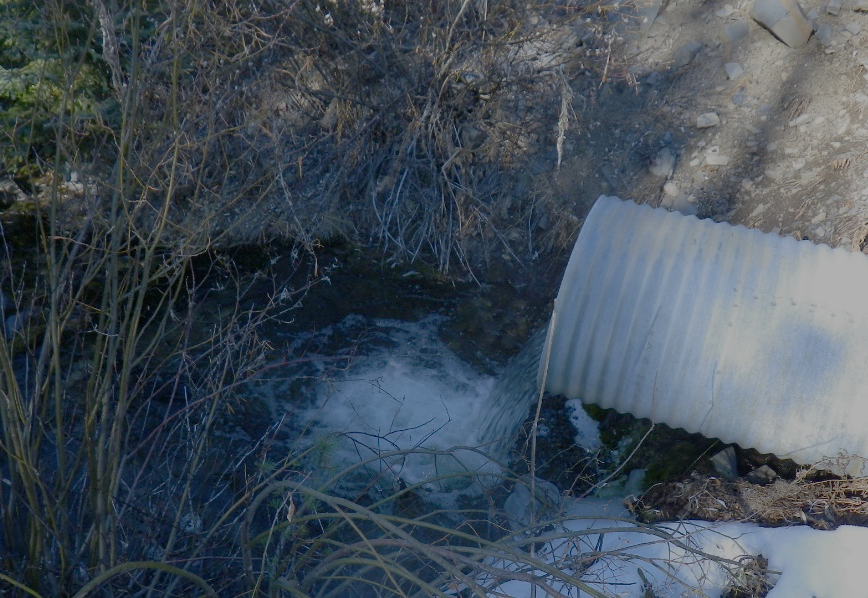 Project Objectives
Restore spawning habitat for native trout species.
Increase sediment retention. 
Reduce conifer encroachment on riparian areas.
Remove mine dredge piles to restore stream/floodplain.
Remove fish passage barrier.
Relocate existing road from floodplain.
[Speaker Notes: Project objectives to restore stream and fish habitat, restore sediment retention]
Prioritized Restoration
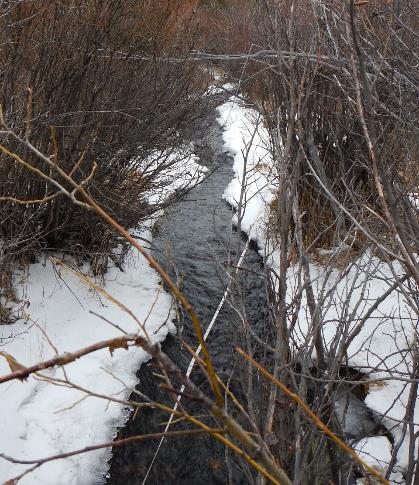 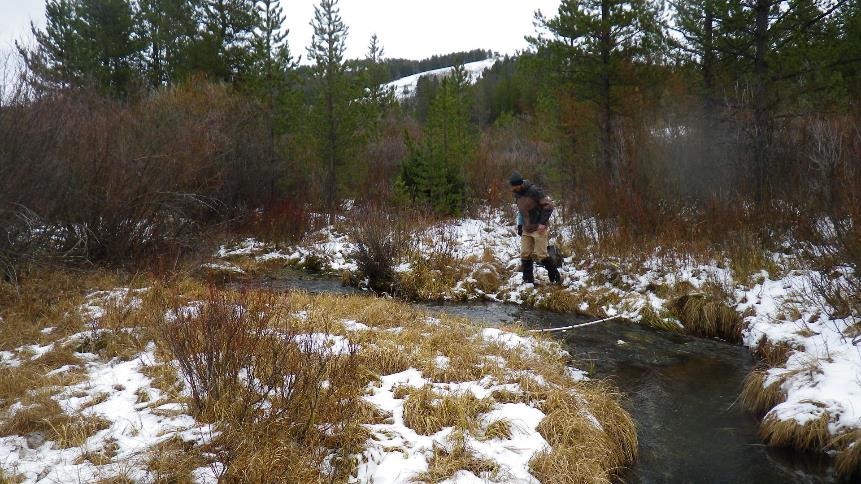 [Speaker Notes: Quantify impacts and degree of need]
Prioritized Restoration
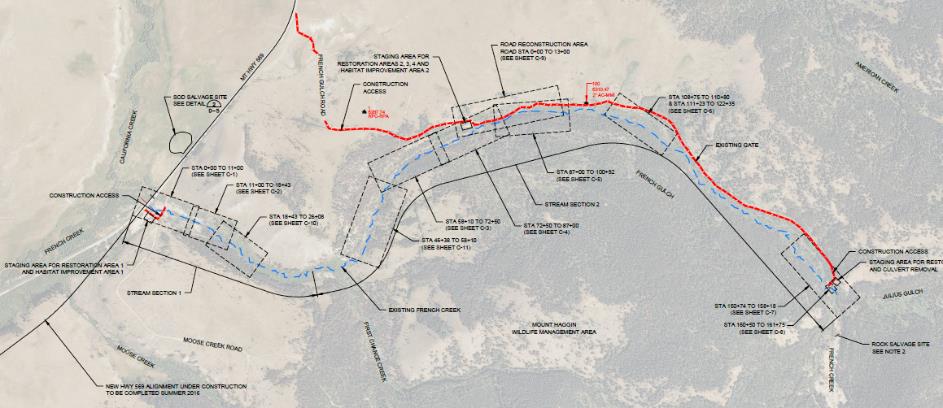 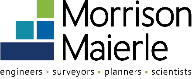 French Gulch & Moose Creek Restoration
[Speaker Notes: Design segments of re-construction]
Project Funding
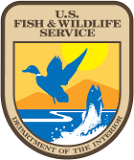 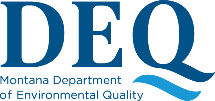 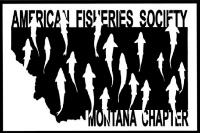 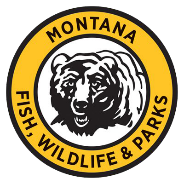 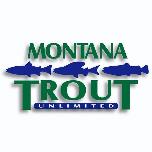 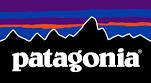 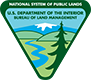 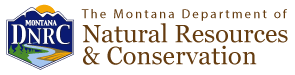 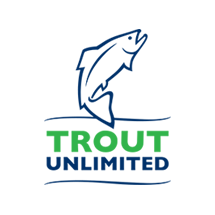 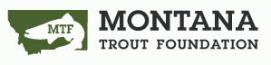 [Speaker Notes: Many agency and NGOs part of funding project]
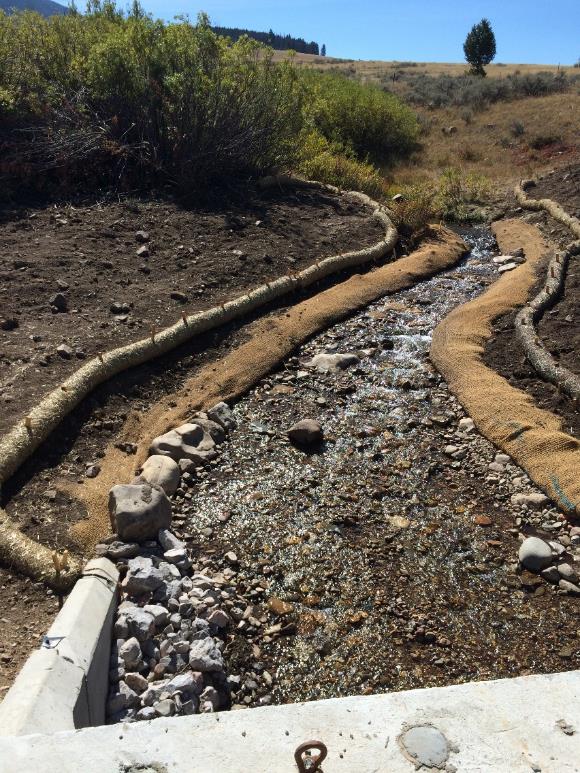 Hwy 569
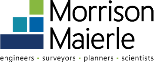 [Speaker Notes: Highway reconstruction required coordination]
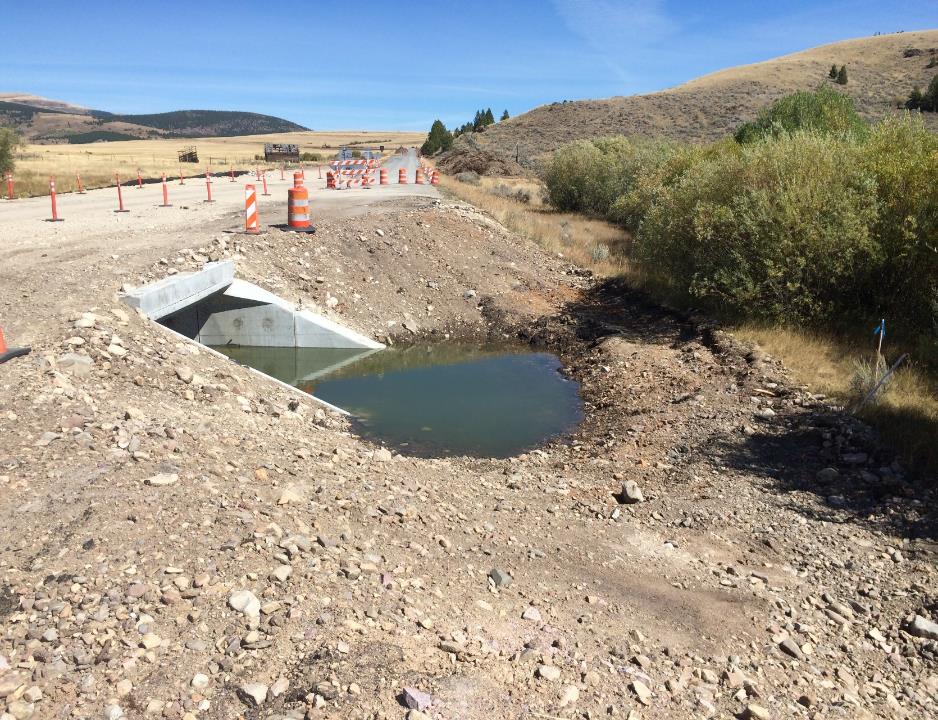 Hwy 569
[Speaker Notes: Highway reconstruction required coordination]
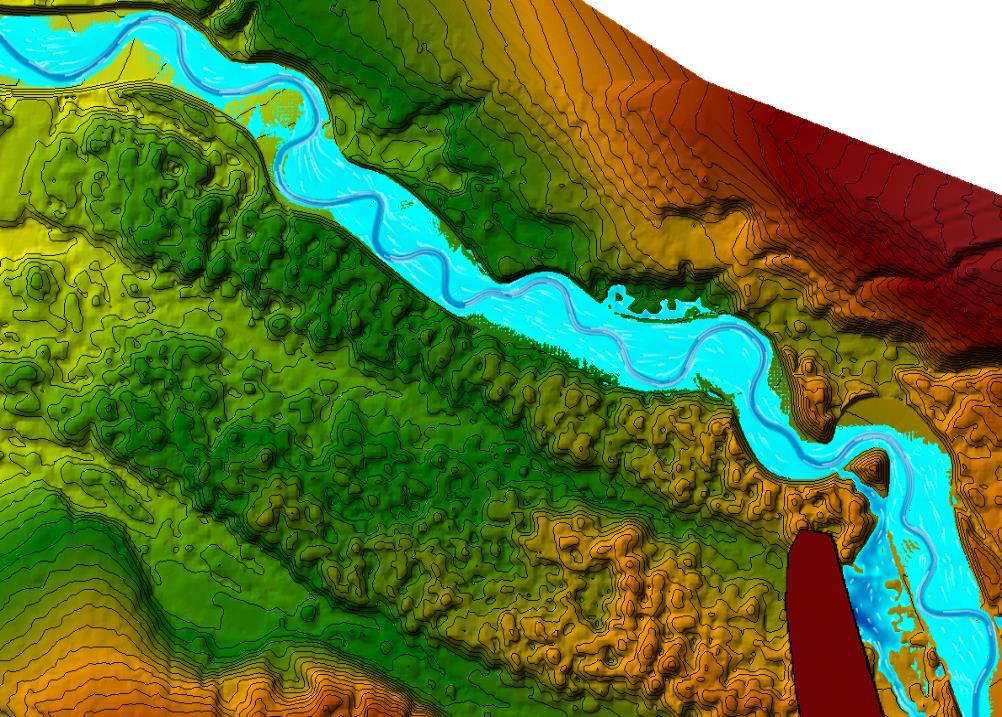 Design
Design
[Speaker Notes: Detailed analysis for final design]
Design
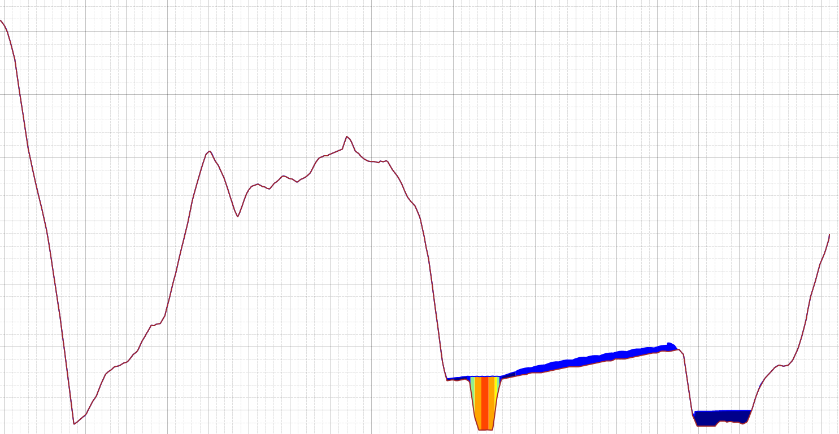 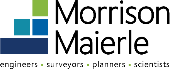 French Gulch & Moose Creek Restoration
[Speaker Notes: Detailed analysis for final design]
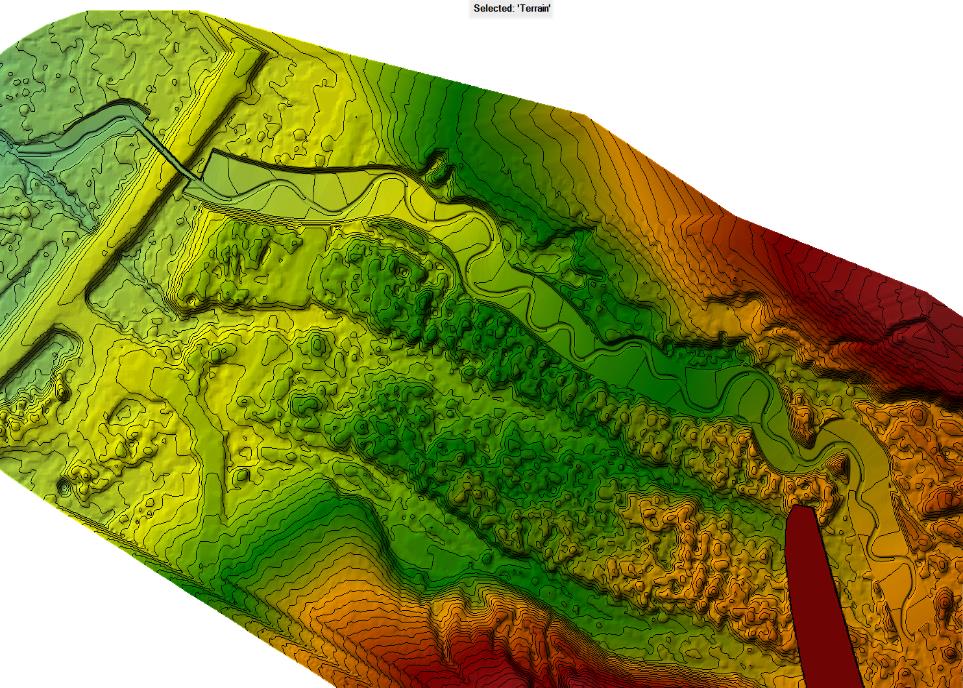 Design
[Speaker Notes: Multiple restoration approaches in one project, value engineering]
Design
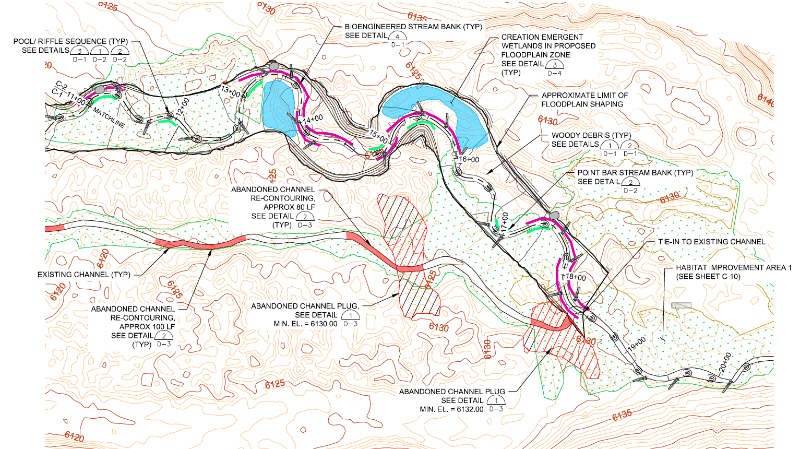 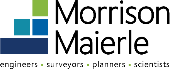 French Gulch & Moose Creek Restoration
[Speaker Notes: Multiple restoration approaches in one project, value engineering]
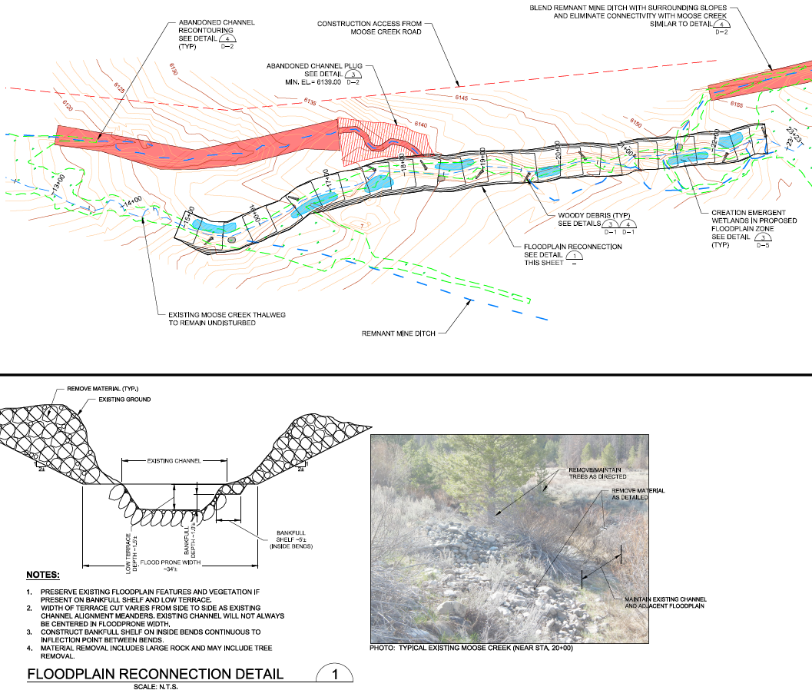 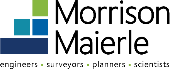 [Speaker Notes: Multiple restoration approaches in one project, value engineering]
Construction
[Speaker Notes: Dirt work and salvage efforts]
Construction
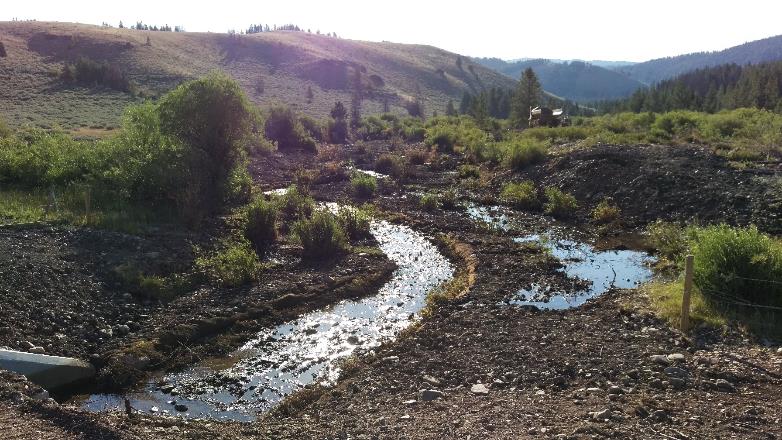 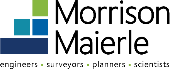 French Gulch & Moose Creek Restoration
[Speaker Notes: Dirt work and salvage efforts]
Construction
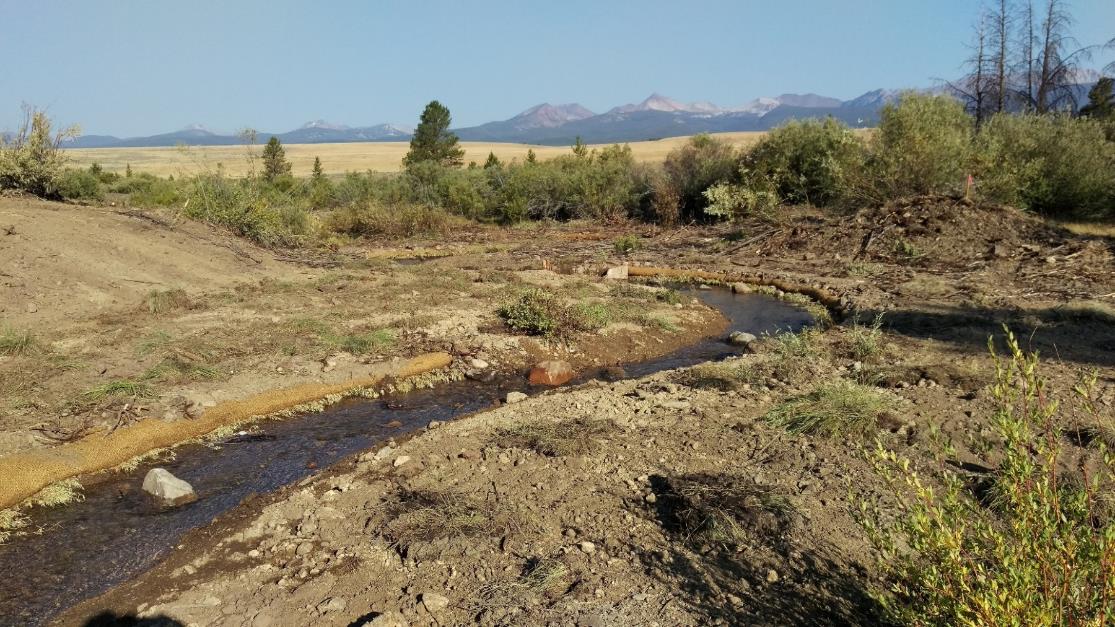 [Speaker Notes: Dirt work and salvage efforts]
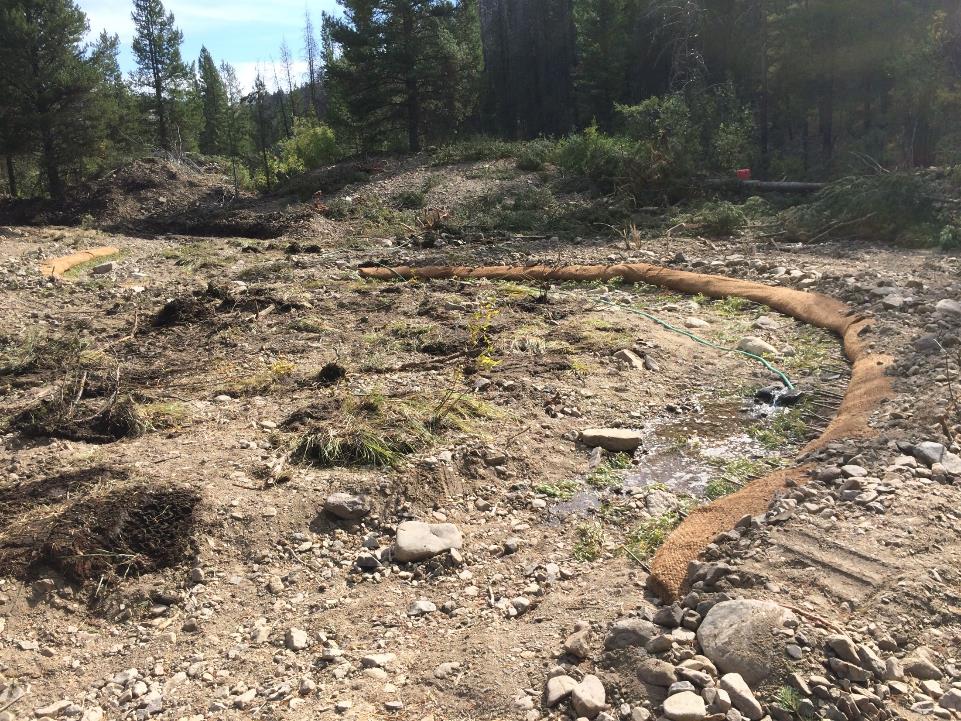 [Speaker Notes: Design flexibility to suit site conditions, construction survey]
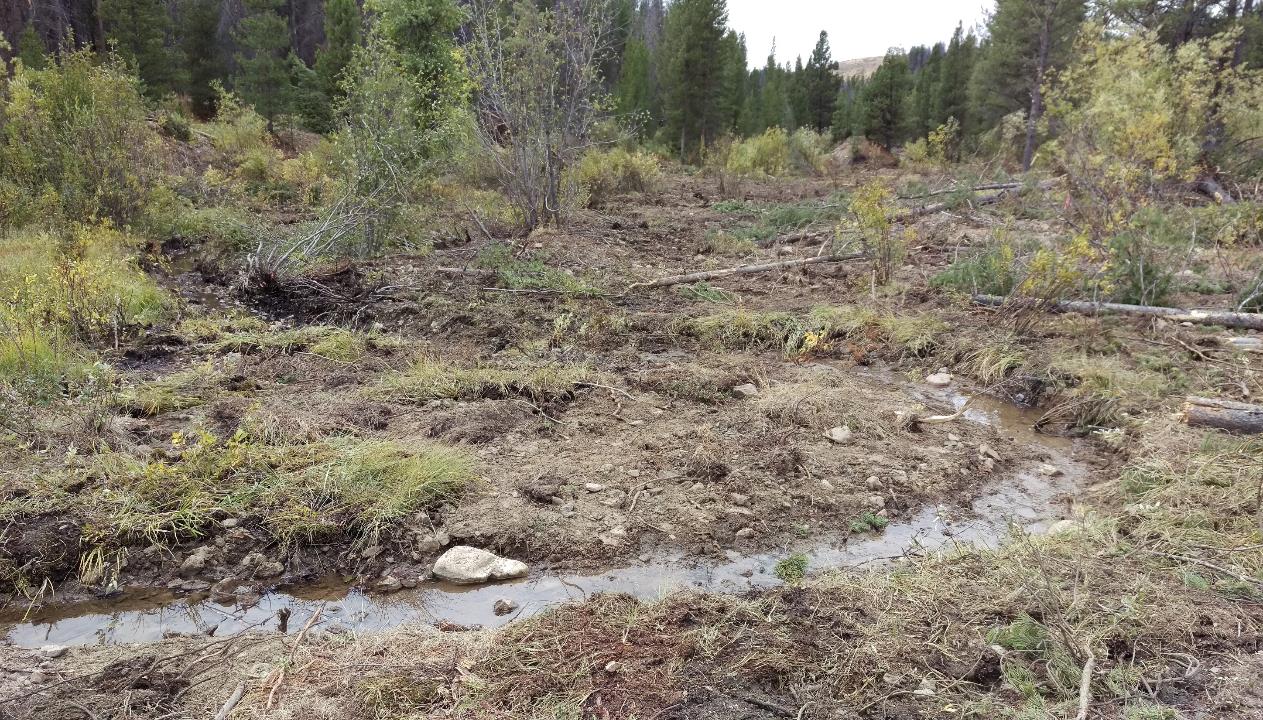 [Speaker Notes: Design flexibility to suit site conditions, construction survey]
Construction
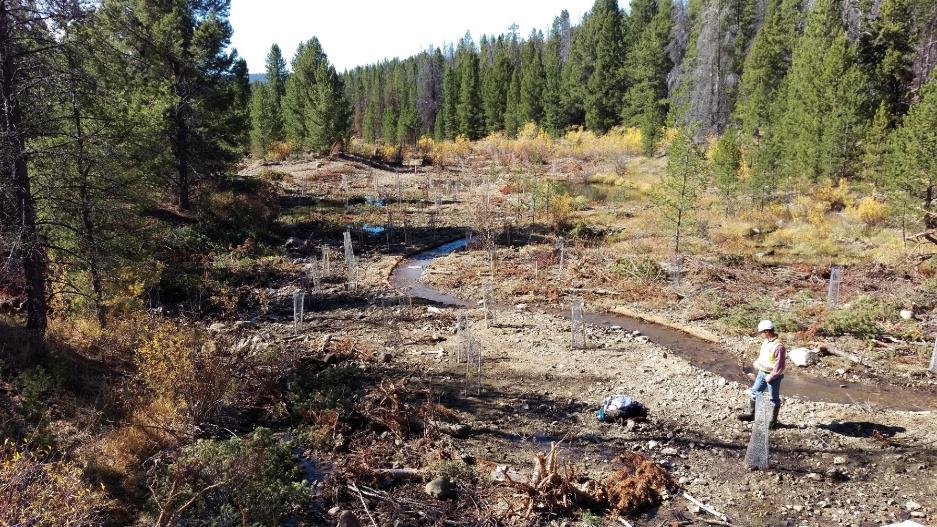 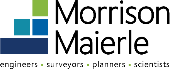 French Gulch & Moose Creek Restoration
[Speaker Notes: Design flexibility to suit site conditions, construction survey]
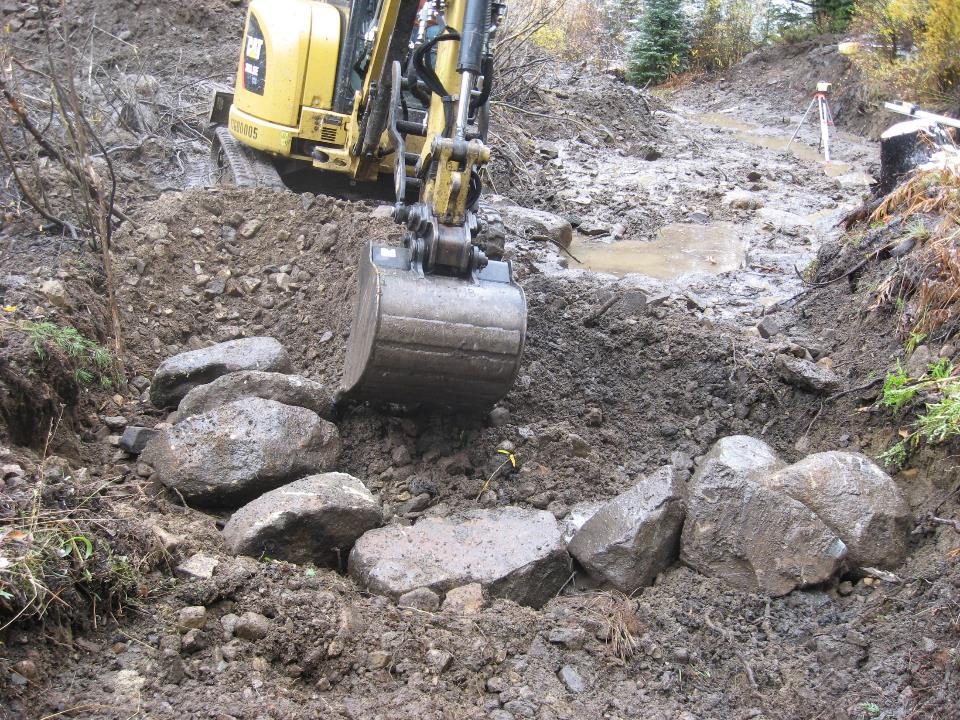 [Speaker Notes: Design flexibility to suit site conditions, construction survey]
Construction
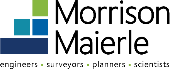 French Gulch & Moose Creek Restoration
[Speaker Notes: Moose Creek, floodplain re-connection]
Construction
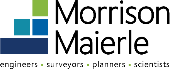 French Gulch & Moose Creek Restoration
[Speaker Notes: Additional dredge impact removals, FP roughness with onsite materials]
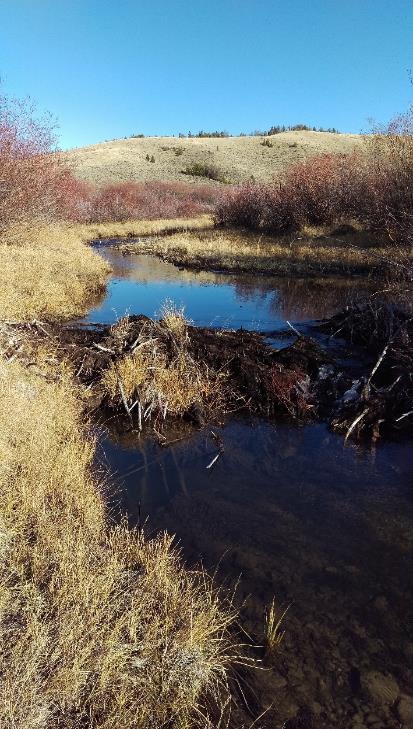 Construction
8 acres new floodplain/wetlands 
30,000+ cubic yards of mine tailings removed from floodplain
7,400 feet new stream channel with complex habitat
1 fish passage barrier removed
2,200+ riparian container plants
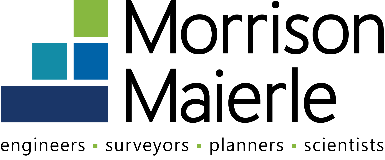 [Speaker Notes: Recap of 2016 field season]
Monitoring
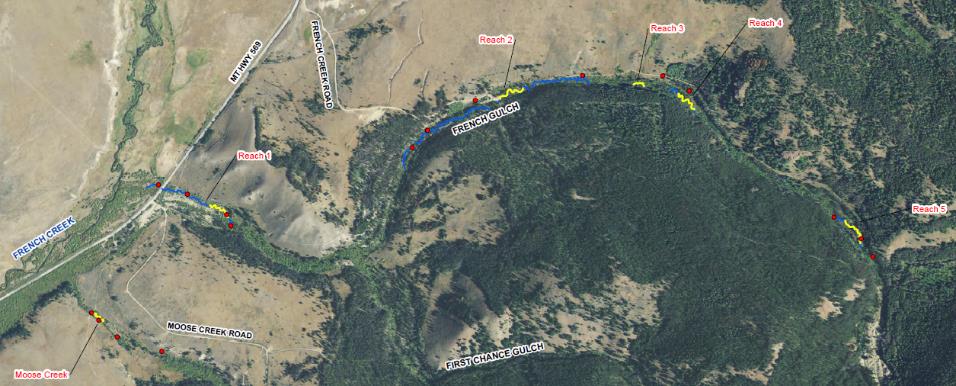 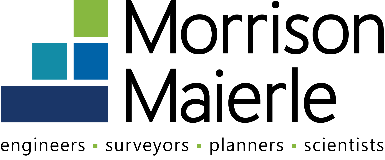 [Speaker Notes: 2017 re-survey and monitoring of stream reach]
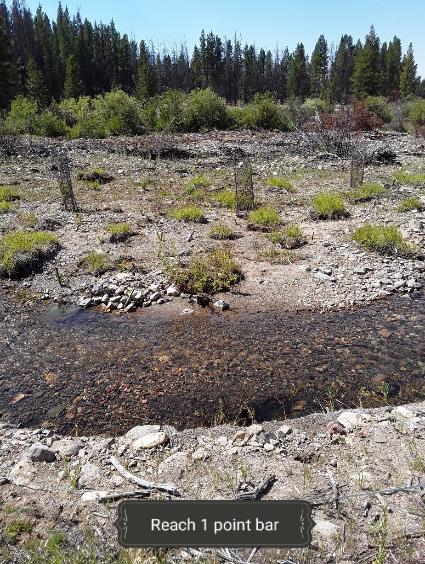 Monitoring
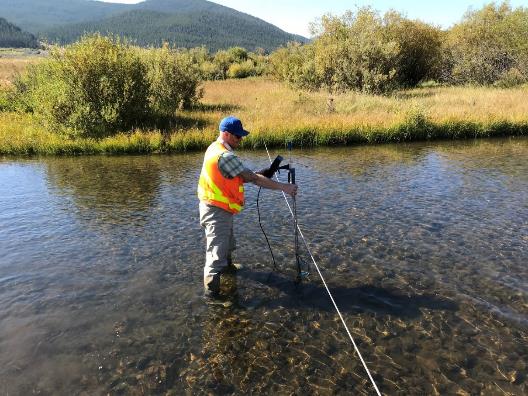 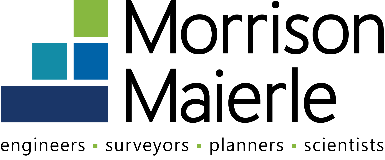 [Speaker Notes: 2017 re-survey and monitoring of stream reach]
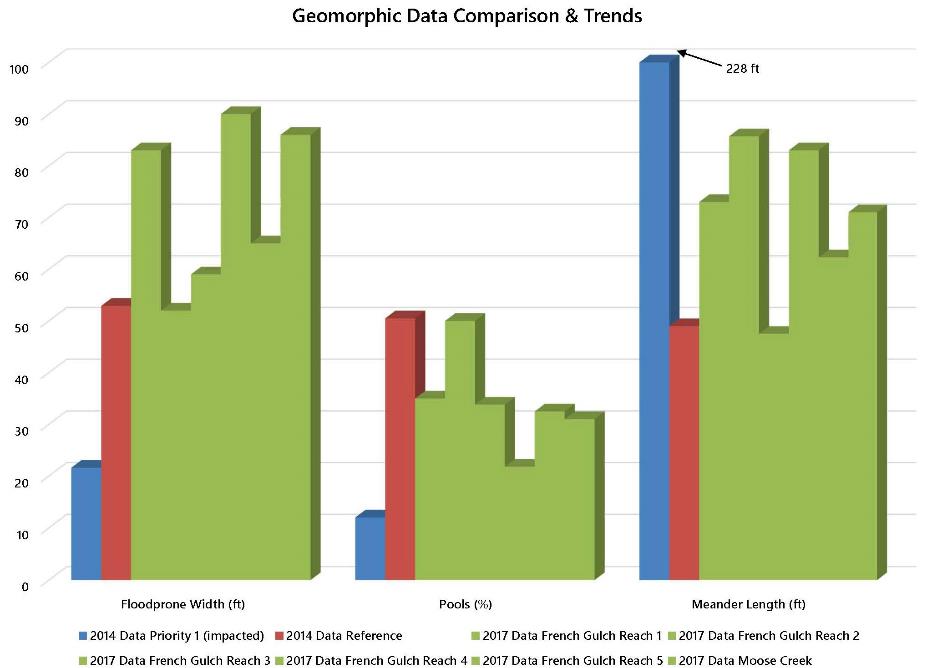 [Speaker Notes: Sediment load TMDL allocations, monitoring data by reach]
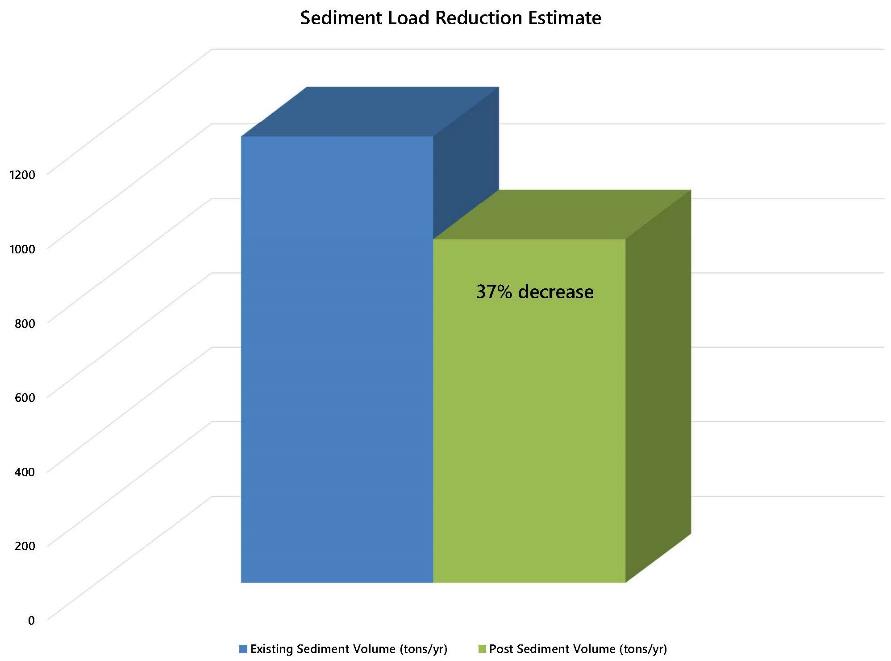 [Speaker Notes: Sediment load TMDL allocations, monitoring data by reach]
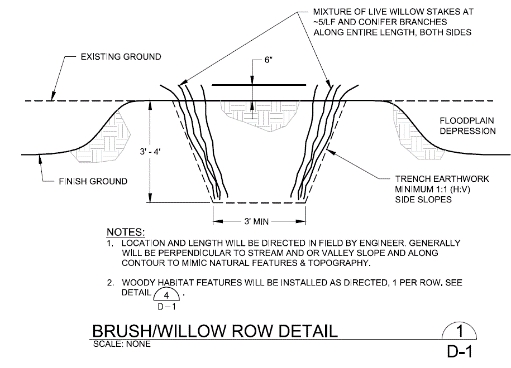 2017 Enhancements
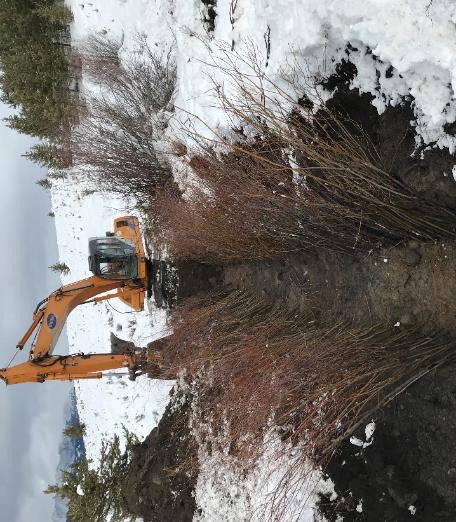 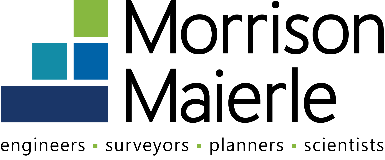 [Speaker Notes: Remaining funds to construction off-stream floodplain, riparian and wetlands expansions]
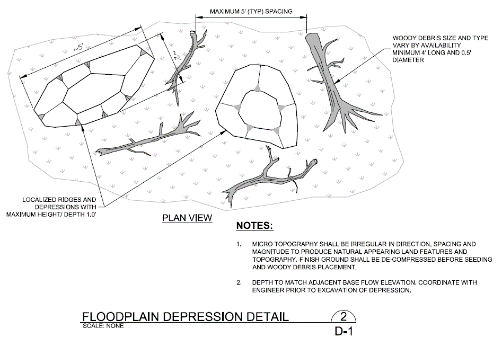 2017 Enhancements
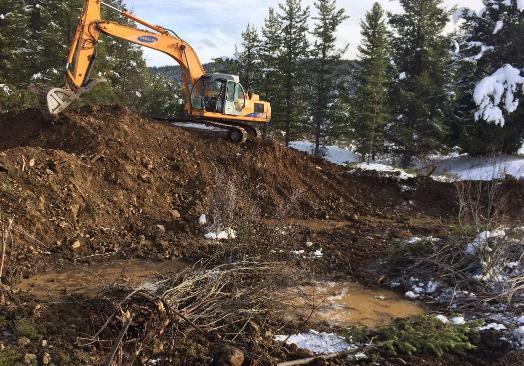 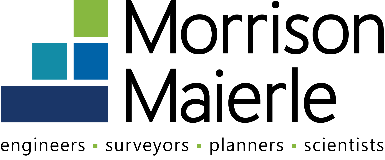 [Speaker Notes: Remaining funds to construction off-stream floodplain, riparian and wetlands expansions]
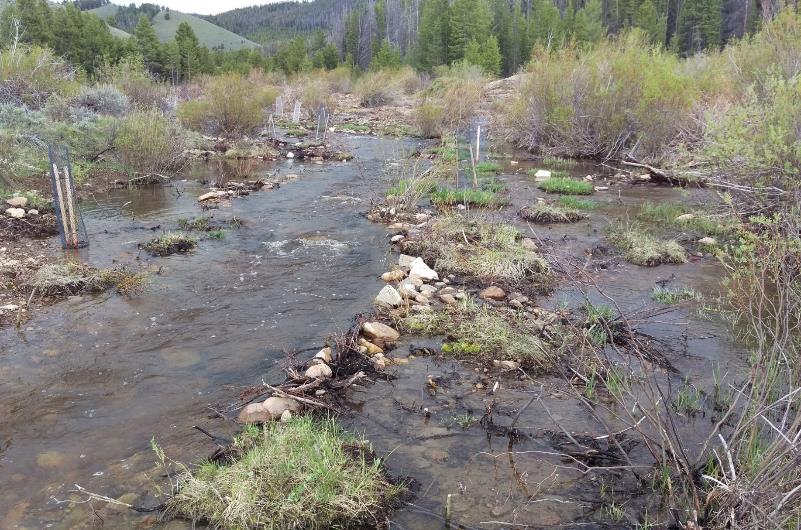 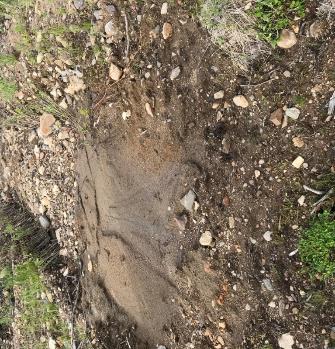 [Speaker Notes: 2018 site photos]
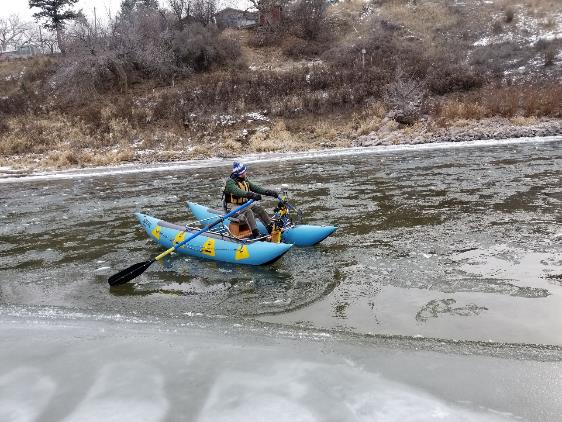 Moving Forward
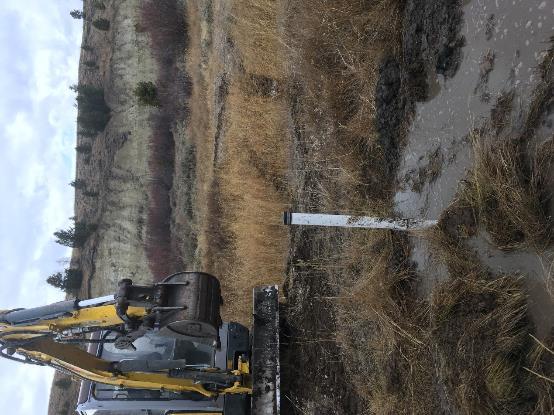 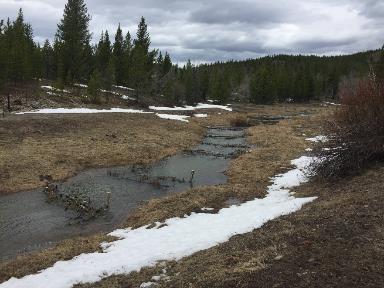 [Speaker Notes: Thoughts and lessons]
Moving Forward
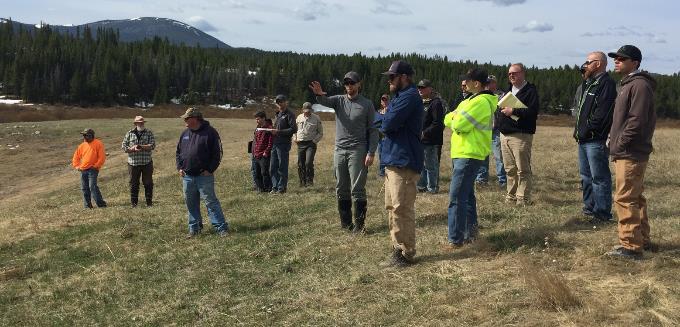 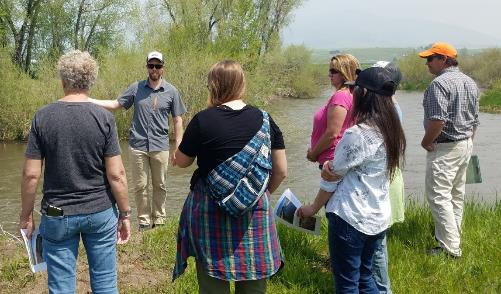 [Speaker Notes: Thoughts and lessons]
Lower French Creek
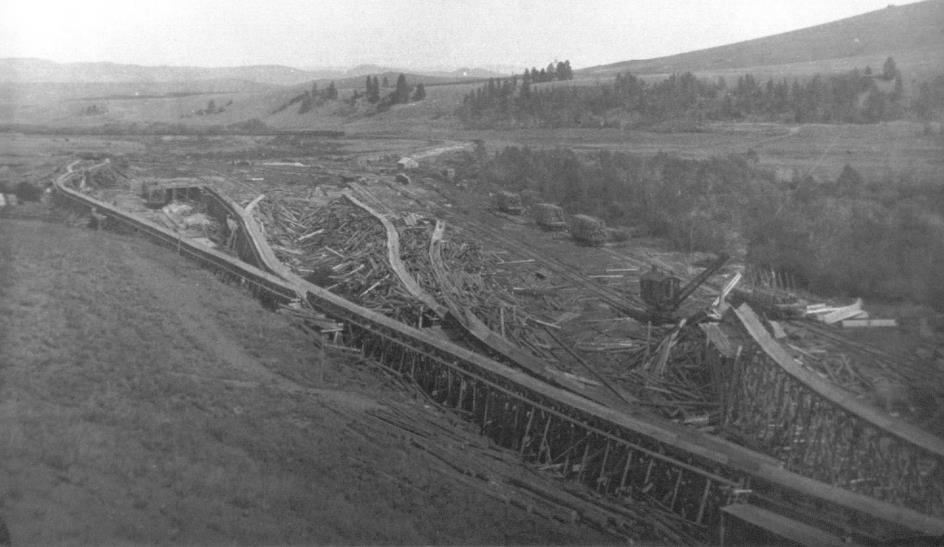 [Speaker Notes: Current project, improved information use, address fine sediment delivery]
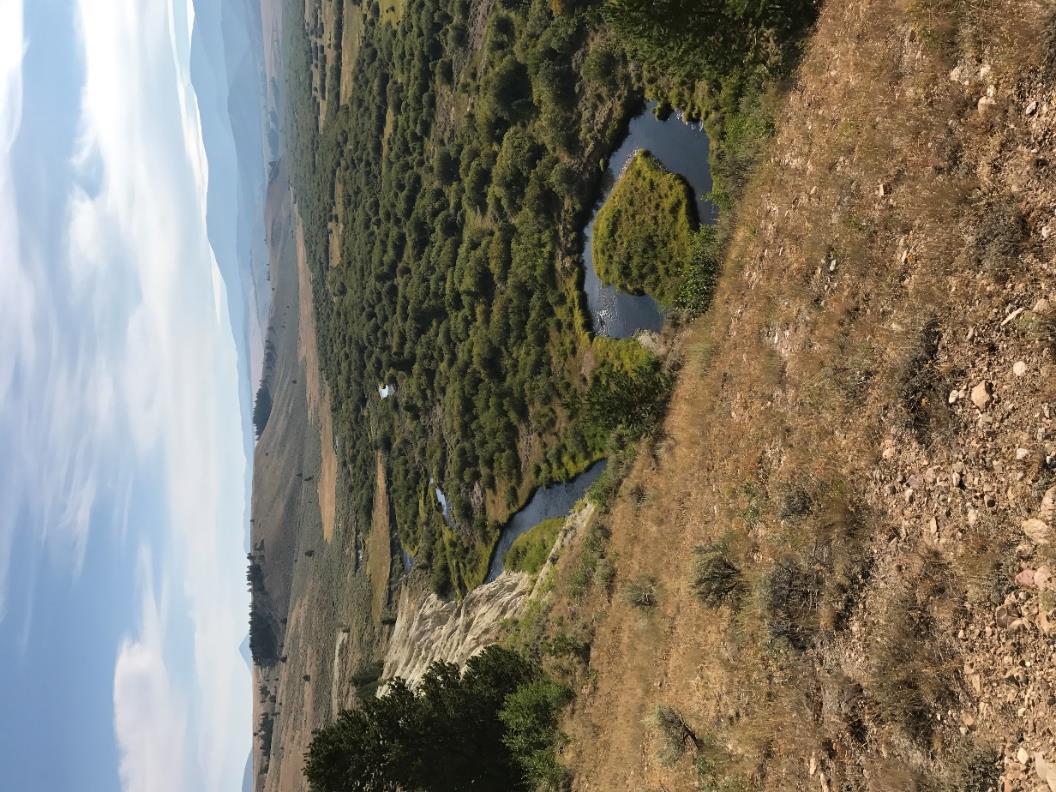 [Speaker Notes: Current project, improved information use, address fine sediment delivery]
Lower French Creek
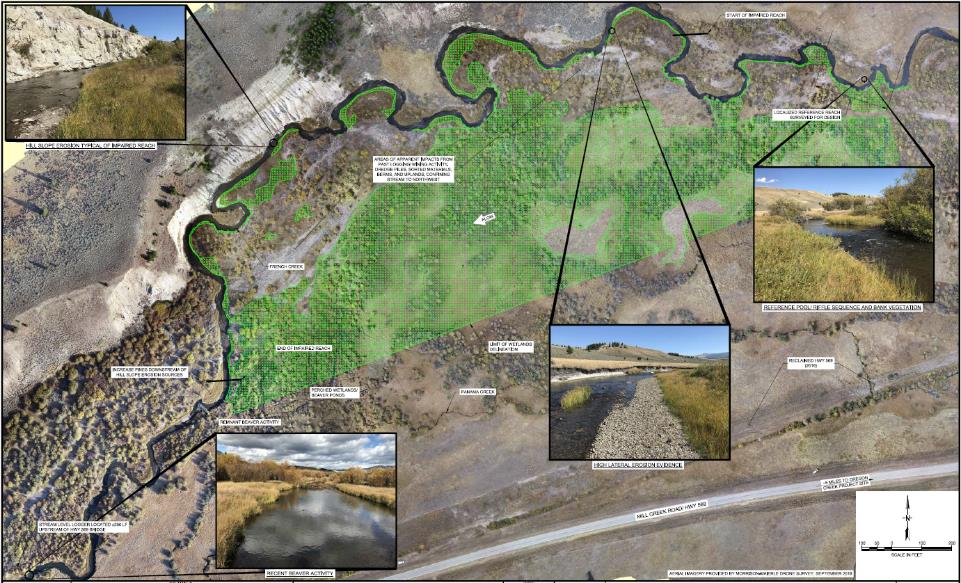 [Speaker Notes: Current project, improved information use, address fine sediment delivery]
Lower French Creek
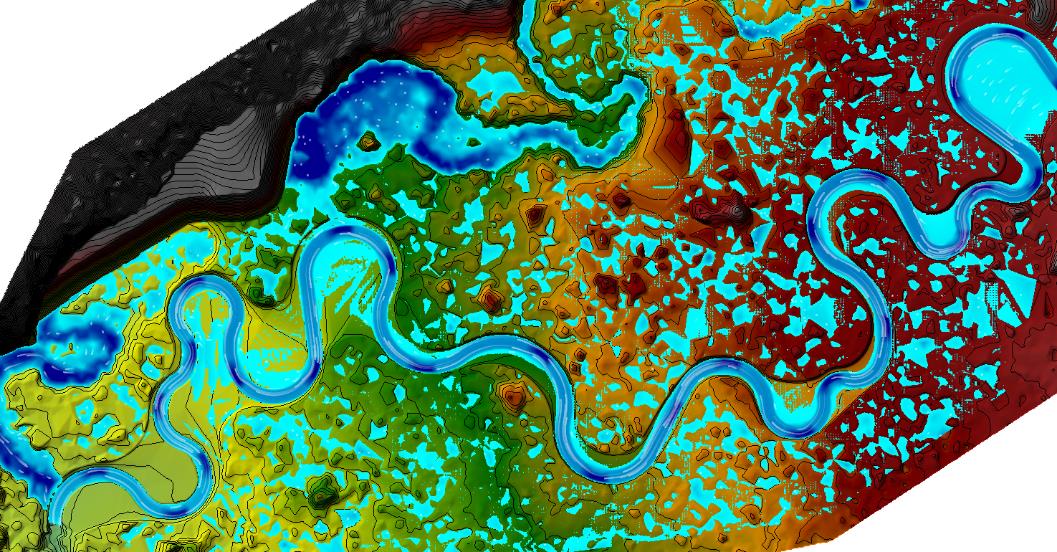 [Speaker Notes: Improved clarity]
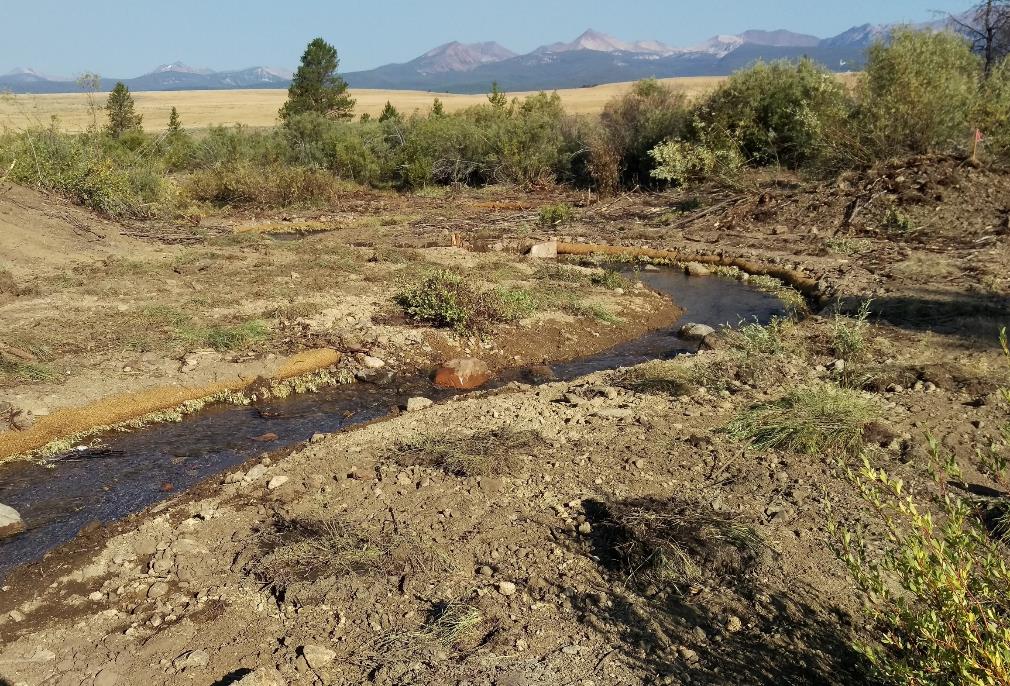 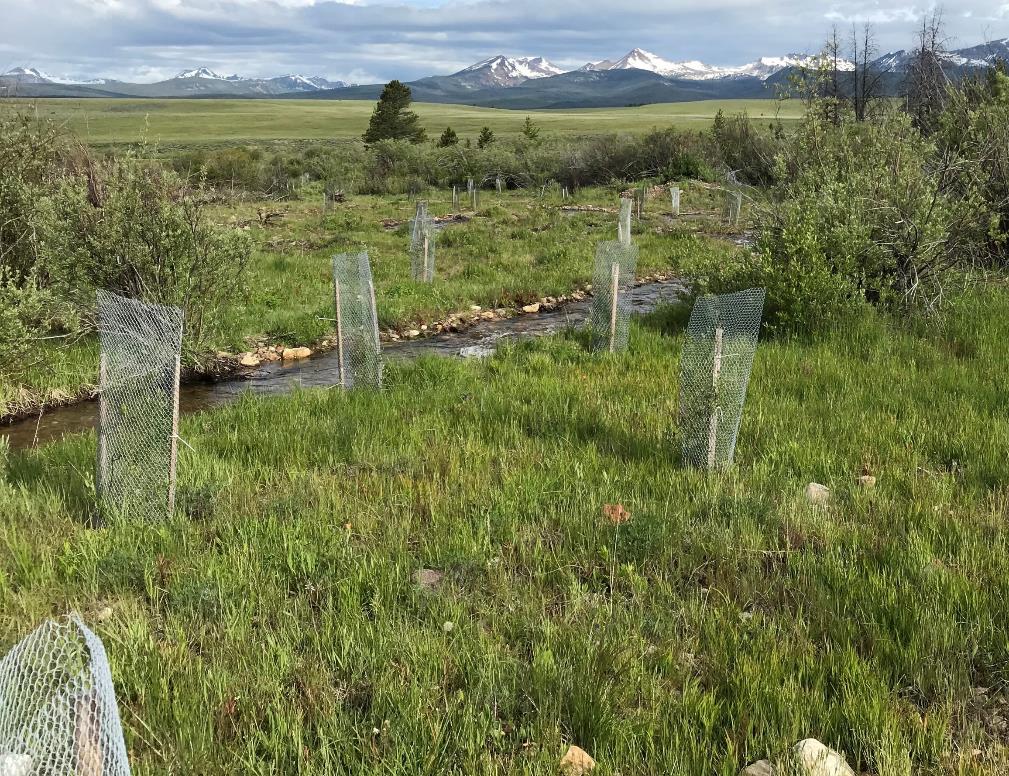 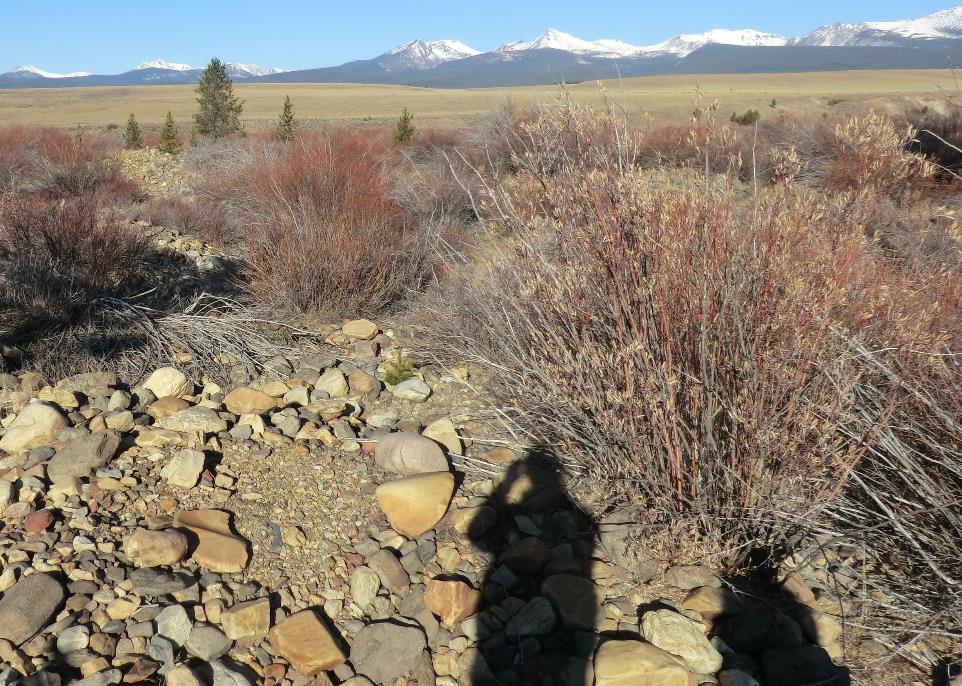 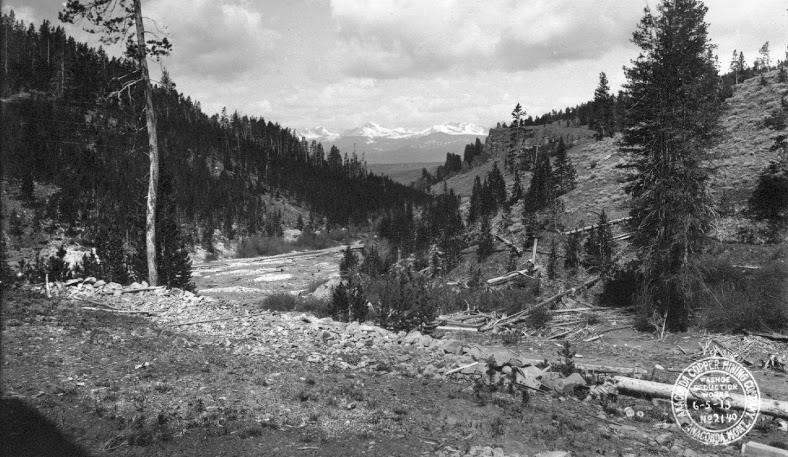 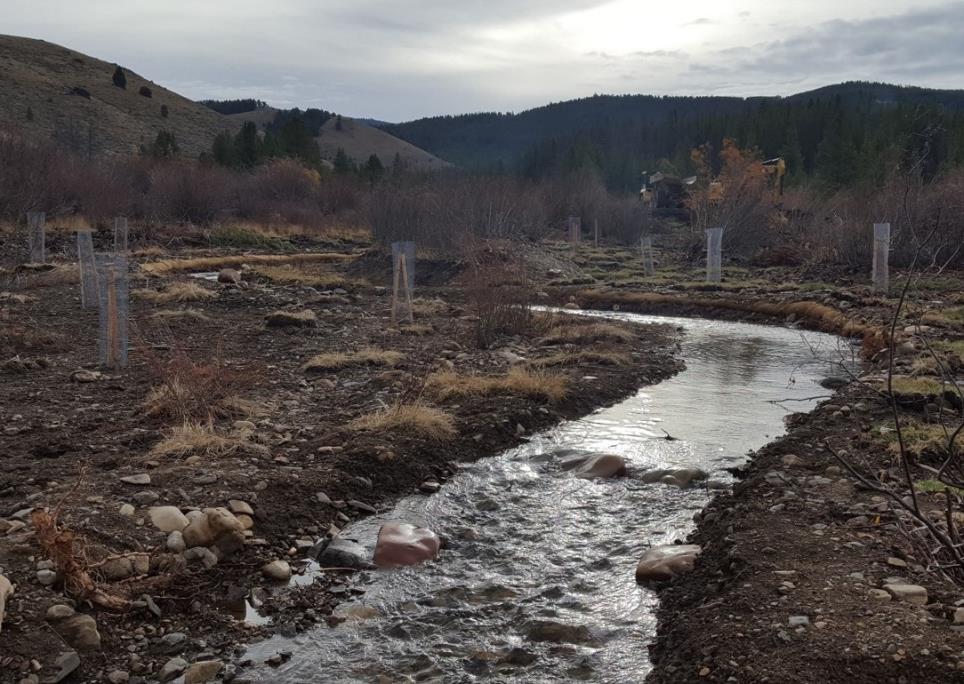 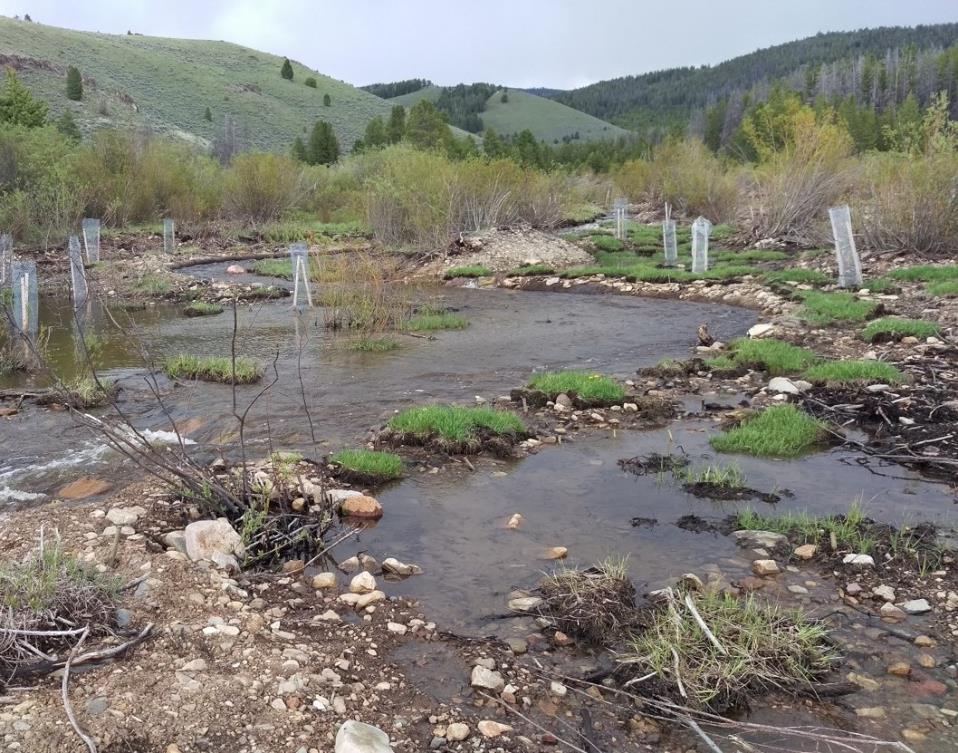 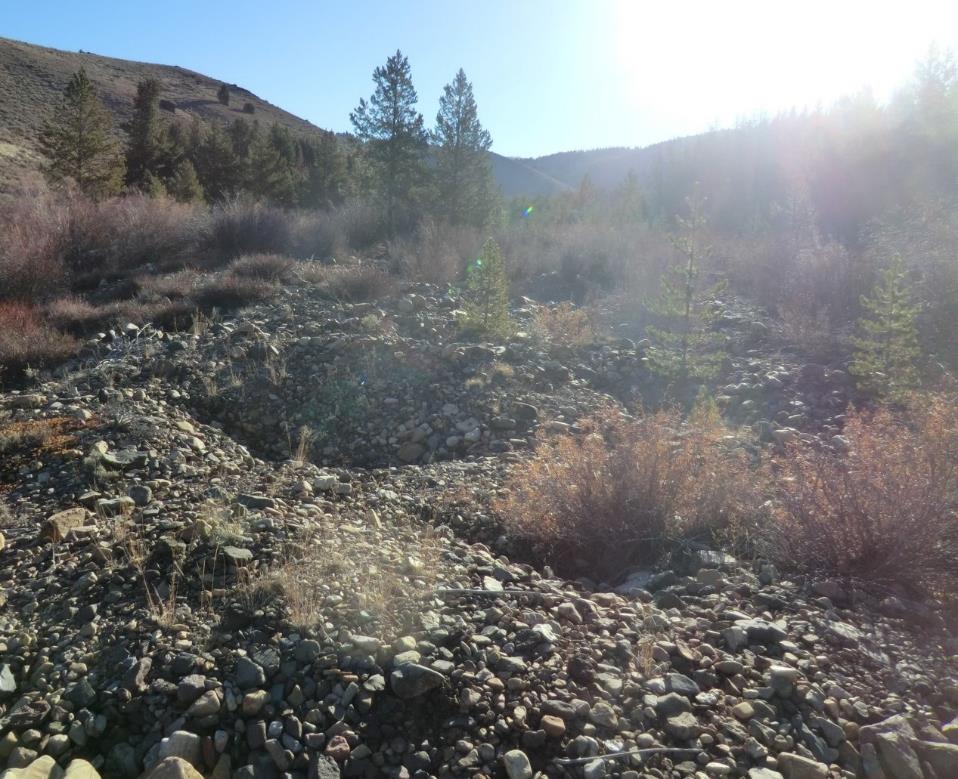 Lower French Creek
[Speaker Notes: Improved clarity]
Questions?
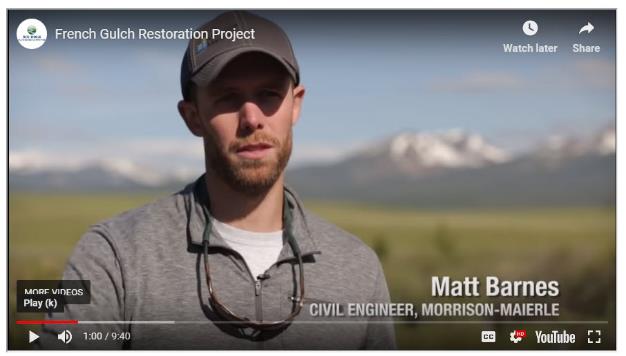 View the Video!
Scan the code to see more on this project
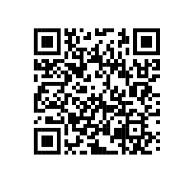 Matt Barnes, PE, CFM
406-495-3482 | mbarnes@m-m.net
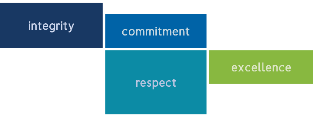 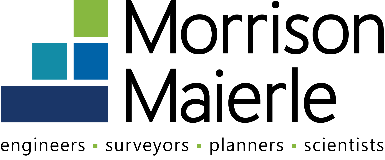 [Speaker Notes: Thank you!]